UNIVERSITA’ DEGLI STUDI DI PERUGIA
DIPARTIMENTO DI MEDICINA E CHIRURGIA

AZIENDA OSPEDALIERA «SANTA MARIA DELLA MISERICORDIA» DI PERUGIA
FORMAZIONE DEL TUTOR CLINICO
Modulo professionalizzante specifico per ogni Corso di Laurea
Report di Tirocinio
Corso di Laurea in Ostetricia
Presidente Prof. Sandro Gerli

Responsabile delle Attività Didattiche e professionalizzanti
 Dott.ssa Simona Freddio
simona.freddio@unipg.it
REPORT DI TIROCINIO 
PERIODO APRILE 2019 – MARZO 2020
Strumento di Valutazione
Scheda di valutazione a risposta multipla chiusa

Modalità di Raccolta Dati
Auto-compilazione di scheda idonea strutturata e consegnata insieme alla relazione di tirocinio, entro 10 gg dalla fine dell’esperienza di tirocinio
Schede analizzate: N° 261
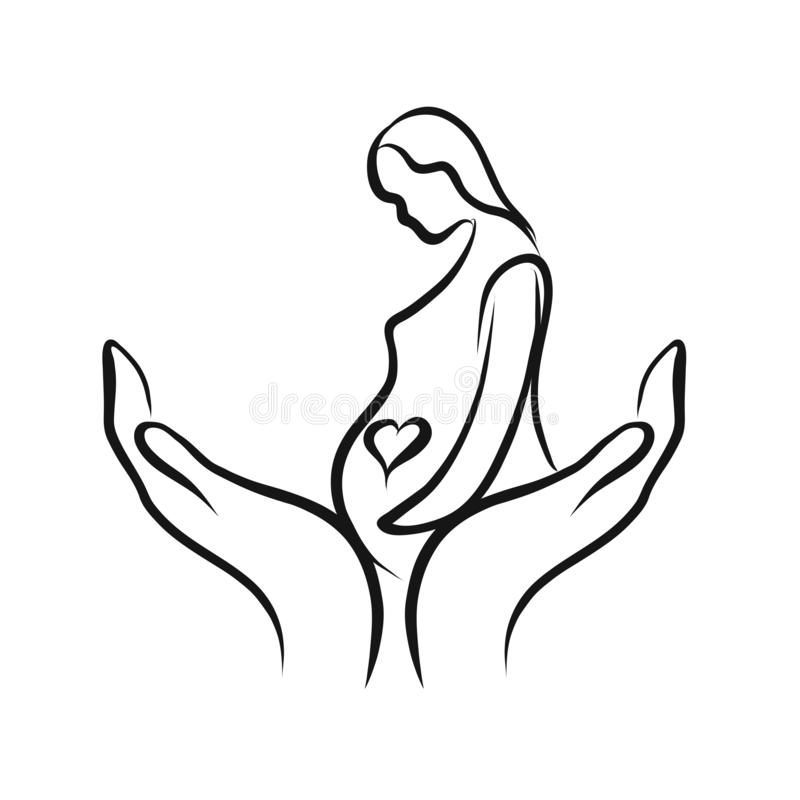 SEDI DI TIROCINIO
ASL UMBRIA 1 
(Media Valle Tevere, Perugino, Assisano, Trasimeno)


PUNTO NASCITA DELLA M.V.T. 
CONSULTORIO MADONNA ALTA/ELLERA
CONSULTORIO PONTE SAN GIOVANNI/PONTE FELCINO
CONSULTORIO VIA XIV SETTEMBRE
CONSULTORIO  MVT
CONSULTORIO MAGIONE
CENTRO DONNA ASSISI
AZIENDA OSPEDALIERA DI PERUGIA

DEGENZA S.C. OSTETRICIA E GINECOLOGIA OSP.
DEGENZA S.C. CLINICA OSTETRICA E GINECOLOGICA
SALA PARTO E SALA OPERATORIA DI OST. E GIN.
SERVIZIO DI MEDICINA PRENATALE
SERVIZIO DI CARDIOTOCOGRAFIA
DAY SURGERY DI OST. E GIN.
SERVIZIO DI ONCOLOGIA GINECOLOGICA
CENTRO DI PROCREAZIONE MEDICALMENTE ASSISTITA (CPMA)
SC NEONATOLOGIA – T.I.N. (ROOMING-IN E UTIN)
(MICROBIOLOGIA)
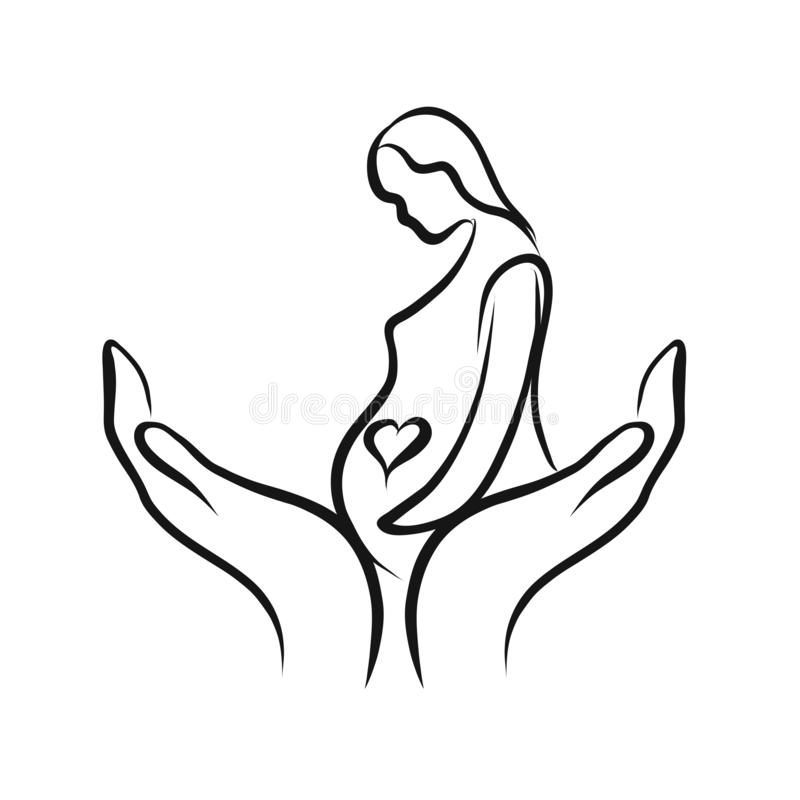 SEDI DI TIROCINIO
AZIENDA UMBRIA 1 
               (Alto Chiascio, Alto Tevere)

CONSULTORIO CITTÀ DI CASTELLO
PUNTO NASCITA DI  CITTÀ DI CASTELLO
CONSULTORIO GUBBIO/GUALDO TADINO 
PUNTO NASCITA DI GUBBIO/ GUALDO TADINO UO OSTETRICIA
AUSL UMBRIA 2
PUNTO NASCITA DI FOLIGNO
PUNTO NASCITA  DI SPOLETO
SERVIZIO CONSULTORIALE DI FOLIGNO
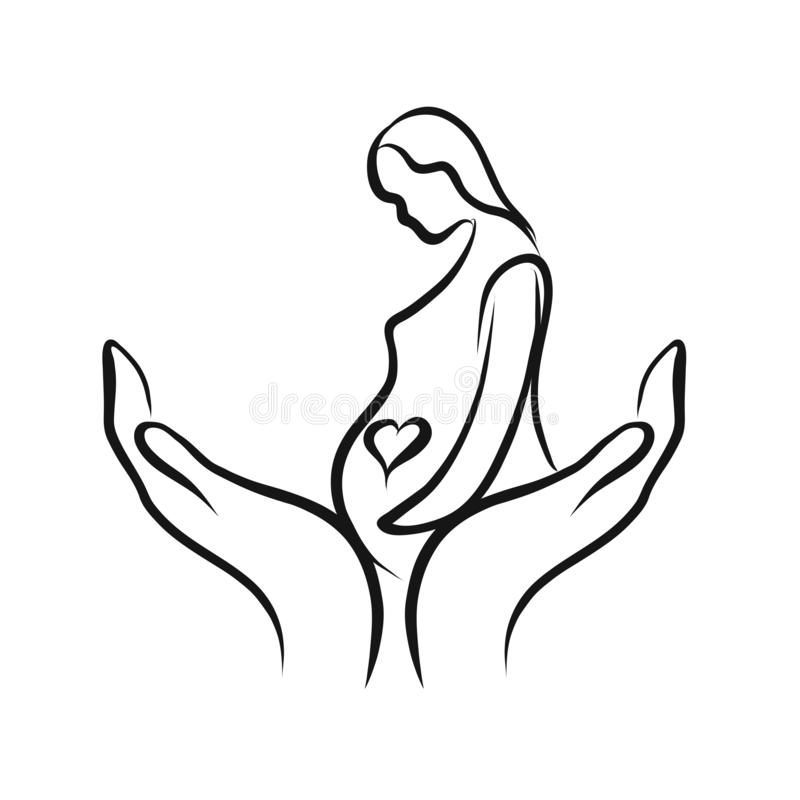 Per ogni  sede aziendale di tirocinio gli studenti hanno stilato un giudizio sull’esperienza effettuata, esprimendo una valutazione:
sui Tutor di tirocinio suddivisi per le quattro tipologie come da  Regolamento, di cui viene dato un giudizio in conformità agli standard professionali definiti per la tipologia

 sull’idoneità della Struttura frequentata a svolgere il compito formativo

sugli obiettivi previsti, per verificarne l’adeguato svolgimento
SCHEDA VALUTATIVA
UNIVERSITA’ DEGLI STUDI DI PERUGIA DIPARTIMENTO DI MEDICINA E CHIRUGIA

                     CORSO DI LAUREA IN OSTETRICIA A.A. 2020-2021
NOME  COGNOME STUDENTE…………………………………………………………………………. 
Anno di Corso     1°  …… 2°……  3°  
Periodo di Tirocinio dal…………………………………al…………………………………………
Sede di tirocinio………………………………..… Reparto/Servizio………………………………………………….
Tutore Supervisore di tirocinio: …………………………………………………………………
Tutore Professionale di tirocinio: ………………………………………………………………
Data………………………………    	Firma …………………………………………………
Tutor d'Azienda
Tutor Supervisori
Tutor Supervisori
Azienda Ospedaliera di Perugia
Tutor Supervisori
Azienda USL UMBRIA 1
Tutor Supervisori
Azienda USL UMBRIA 2
Tutor Professionale
Tutor Professionale
Tutor Professionale
Tutor Professionale
Disponibilità a seguirti nella pratica assistenziale svolta
Tutor Professionale
Disponibilità a seguirti nella pratica assistenziale svolta
Giudizio globale all’esperienza di tirocinio
Giudizio globale all’esperienza di tirocinio
Azienda Ospedaliera di Perugia
Giudizio globale all’esperienza di tirocinio
Azienda USL UMBRIA 1
Giudizio globale all’esperienza di tirocinio
Azienda USL UMBRIA 2
Se si, di che genere?
Come hai affrontato le difficoltà?
Ritieni che le conoscenze formative teoriche e/o le competenze professionali  acquisite in precedenza ti siano state idonee nelle attività a te affidate?